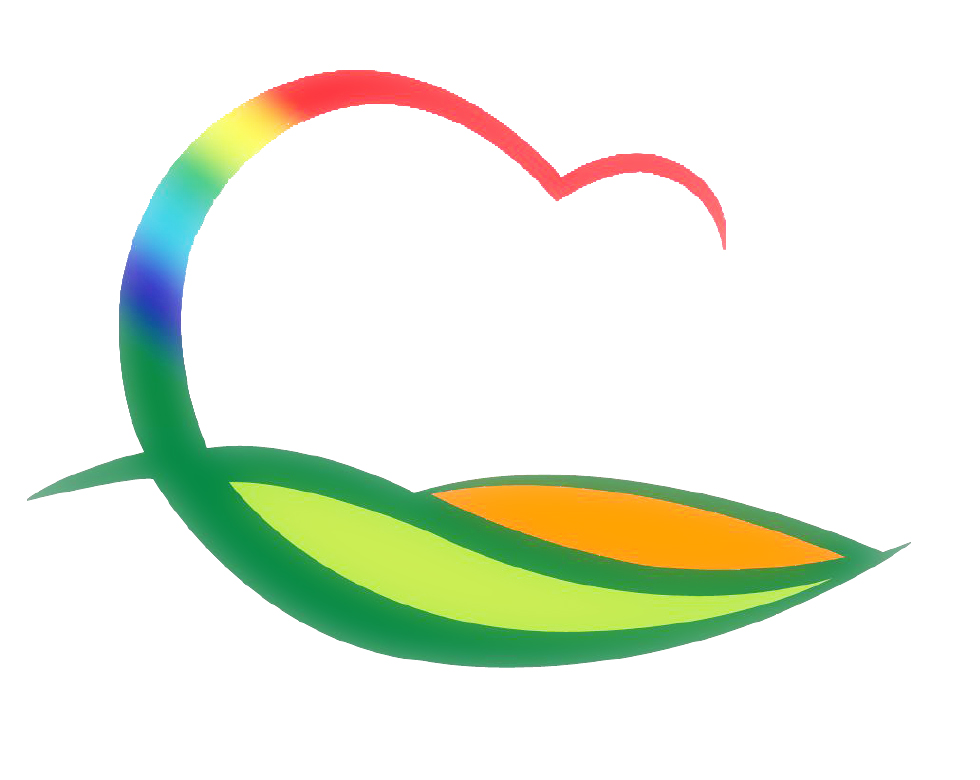 기획감사관
2-1. 2020년 하반기 국민·공무원 제안 공모
제안기간 : 10. 20. ∼ 11. 10.
제안자격 : 국민 및 소속 공무원
제안내용 : 영동 군정발전을 위한 아이디어
2-2. 제287회 영동군의회 임시회  
10. 20.(화) ~ 10. 23.(금) [4일간] / 의회 본회의장 및 위원회 회의실
주요안건 : 행정사무감사 계획서 승인안 및 조례안 등 일반안건